मानवी वंश संकल्पना ( Concept of Human Race )
Dr. Maulana Sayed
Dept. of Geography
Swami Vivekanand Mahavidyalaya,Mukramabad
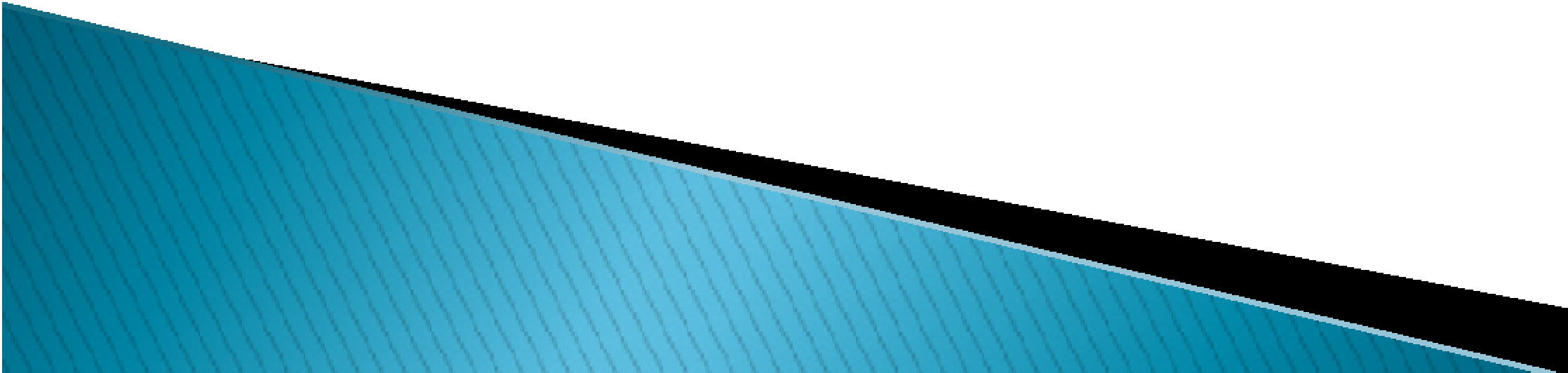 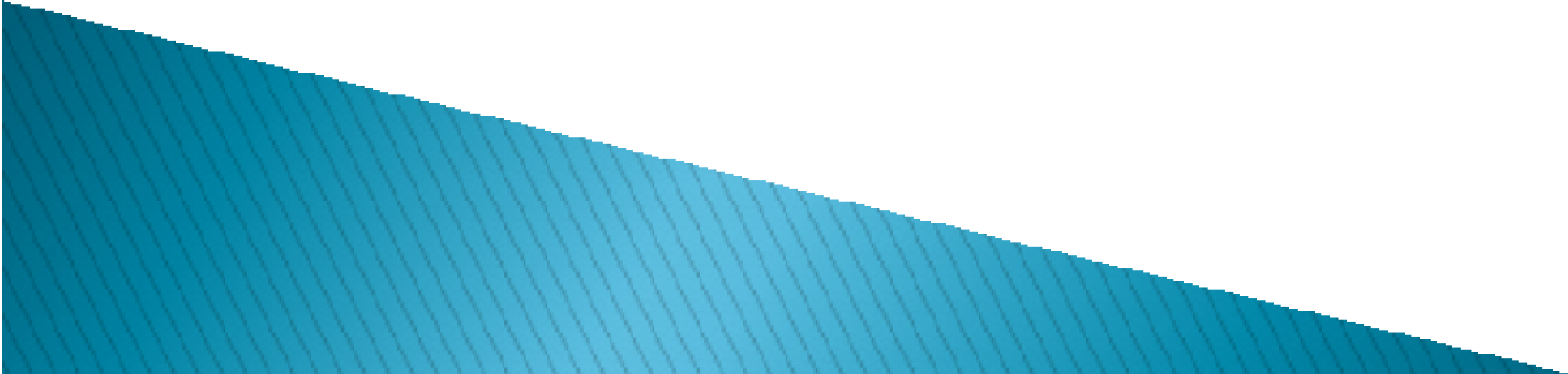 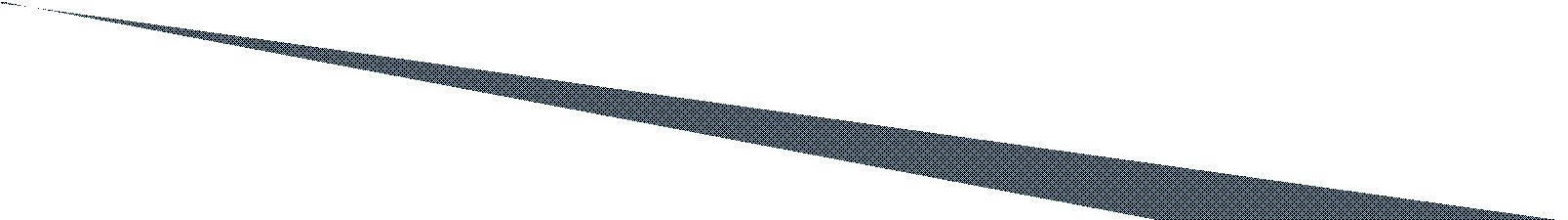 पृथ्वीवर जी जीवसृष्टी अस्तित्वात आहे, त्यामध्ये मानव पूर्ण विकसित प्राणी म्हणून ओळखला जातो. या मानवाची उत्क्रांती आणि विकास मानवसदृश्य अशा प्राण्यापासून झालेल आहे. असे असूनही पृथ्वीवरील सर्व मानवी समूह एक सारखे नाहीत किंवा त्यांच्यात फार मोठ्या प्रमाणावर भिन्नता दिसून येते. अर्थात ही भिन्नता बौध्दिक बाबतीत नसून ती त्वचेचा रंग, चेहरा, केसांचा प्रकार, डोळ्यांचा आकार, नाकाची ठेवण इत्यादी शारिरीक लक्षणांच्या बाबतीत आहे. या भिन्न शारिरीक लक्षणामुळेच पृथ्वीवरील मानवी समूह एकमेकांना इतरांपासून वेगळे समजू लागले. शारिरीक लक्षणांच्या बाबतीतील भिन्नतेतूनच वंश ही संकल्पना अस्तित्वात आली. म्हणून वंश ही संकल्पना नेमकी काय आहे आणि त्याची निर्मिती कशी झाली. याचा चिकित्सक दृष्टीकोनातून अभ्यास करणे उचीत ठरते. यामुळेच मानवी भूगोलामध्ये मानव वंशाचा अभ्यास केला जातो.स्तित्वात आहे, त्यामध्ये मानव पूर्ण विकसित प्राणी म्हणून ओळखला जातो. या मानवाची उत्क्रांती आणि विकास मानवसदृश्य अशा प्राण्यापासून झालेल आहे. असे असूनही पृथ्वीवरील सर्व मानवी समूह एक सारखे नाहीत किंवा त्यांच्यात फार मोठ्या प्रमाणावर भिन्नता दिसून येते. अर्थात ही भिन्नता बौध्दिक बाबतीत नसून ती त्वचेचा रंग, चेहरा, केसांचा प्रकार, डोळ्यांचा आकार, नाकाची ठेवण इत्यादी शारिरीक लक्षणांच्या बाबतीत आहे. या भिन्न शारिरीक लक्षणामुळेच पृथ्वीवरील मानवी समूह एकमेकांना इतरांपासून वेगळे समजू लागले. शारिरीक लक्षणांच्या बाबतीतील भिन्नतेतूनच वंश ही संकल्पना अस्तित्वात आली. म्हणून वंश ही संकल्पना नेमकी काय आहे आणि त्याची निर्मिती कशी झाली. याचा चिकित्सक दृष्टीकोनातून अभ्यास करणे उचीत ठरते. यामुळेच मानवी भूगोलामध्ये मानव वंशाचा अभ्यास केला जातो.
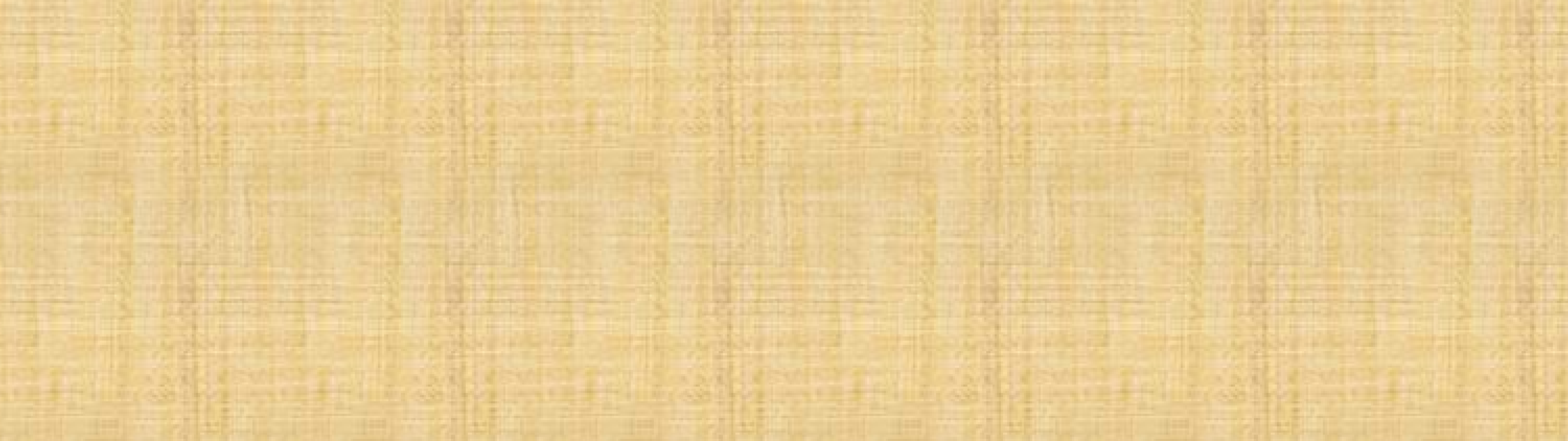 वंश संकल्पनेचा अर्थ : 
	सर्व सामान्यपणे समान शारिरीक लक्षणे असणाऱ्या लोकांचा समूह म्हणजे वंश होय. एकाच वंशाच्या लोकांची शारिरीक लक्षणे सारखी असतात. वंशानुक्रमाने किंवा अनुवंशीकतेने हे शारिरीक लक्षणे एका पिढीतून दुसऱ्या पिढीत संक्रमित होतात. शारिरीक लक्षणे ही जन्मजात असतात आणि त्या आधारे मानव जातीचे विभाजन केले जाते.
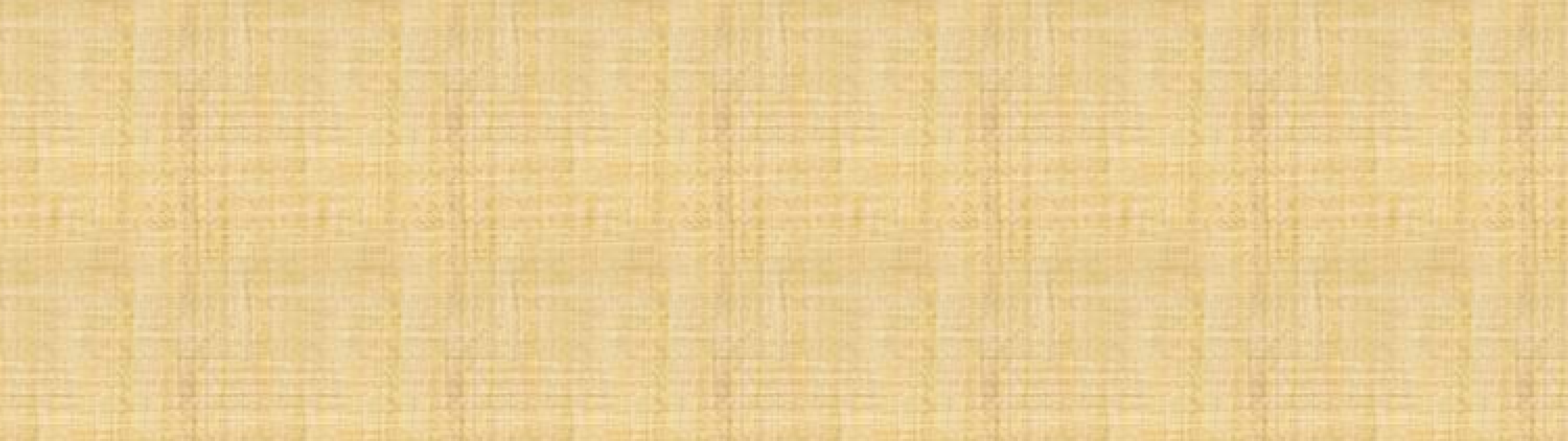 वंशाच्या व्याख्या ( Definitions of Races)
१. ए. एल. क्रोबर :
" वंश ही वास्तव स्वरुपात एक जीवशास्त्रीय संकल्पना असून वंश संक्रमण, प्रजातीय गुण यांच्या द्वारे एकत्रीत झालेल्या मानवी समूहास वंश म्हणतात." वंश ही सामाजिक व सांस्कृतिक संकल्पना नाही. " 
२. होबेल :
“वंश म्हणजे जीवशास्त्रीय दृष्ट्या अंतः प्रजोत्पादित (Iubred) व्यक्तींचा असा गट की, ज्यांच्यामध्ये विशेष अशी समान शारिरीक वैशिष्ट्ये असतात व ती वैशिष्ट्ये अनुवंशाने पुढील पिढीत संक्रमित होतात. " 
३. फ्रान्स बोआस :
“समान शारिरीक व मानसिक वैशिष्ट्यांनी युक्त असा मानवगट म्हणजे वंश होय." 
४. मार्शल जोन्स :
“मार्शल जोन्स यांच्या मते, “ कांही निश्चित स्वरुपाचे मोजता येण्यासारखे एकाच तऱ्हेचे अनुवंशिक शारिरीक गुणधर्म असलेल्या मानव गटास वंश असे म्हणतात. " 
५. हॅडन :
“वंश ही एक जैविक जात असून त्यामध्ये एका वंशाच्या समूहातील शारिरीक लक्षणे दुसऱ्या वंशाच्या समूहातील शारिरीक लक्षणापासून भिन्न असतात. ही शारिरीक लक्षणे पुढच्या पिढीमध्ये जशीच्या तशीच संक्रमित होतात."
े	े
मानव वंश वर्गीकरणाचे आधार
मानवी वंश वर्गीकरणाच्या आधारामध्ये प्रामुख्याने 
त्वचेचा किंवा कातडीचा रंग - पित्त वर्णीय कृष्णवर्णीय
केस - केसांचा प्रकार, केसांचा रंग, केसांची बनावट, केसांची संख्या किंवा केससंभार, केसांचा आडवा छेद.
कपालांक किंवा मस्तीष्कांक
कवटीची क्षमता 
नासिकांक
उंची 
रक्तगट 
हात व पाय यांची लांबी 
चेहरा 
डोळे आणि पापण्या 
ओठ 
छातीचा घेर 
कान व हनुवटी
तळहात व तळपायावरील ठसे
	वरील सर्व घटक मानवी वंश वर्गीकरणाचे आधार म्हणून संबोधले जातात.
THANK YOU…